Kako upravljati udžbenicima kroz CARNET sigma sustav?
Mihael Vugrinec
Stjepan Tešija
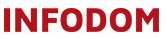 Modul „Upravljanje udžbenicima”
Modul s novim funkcionalnostima u fazi testiranja

Glavne funkcionalnosti:
Automatsko uparivanje učenika i odabranih udžbenika (OŠ)
Ručno uparivanje učenika i odabranih udžbenika (OŠ i SŠ)
Upravljanje statusima udžbenika:
Dodijeljeno, Preuzeto, Vraćeno ispravno, Vraćeno neispravno
Pregled dodijeljenih udžbenika po učeniku
Ispis „Izjave o preuzimanju udžbenika”
Preduvjeti
Kreirana odjeljenja u e-Matici i raspoređeni učenici
Dohvatiti web servisom odjeljenja i učenika iz e-Matice
Potvrda od strane škole da su generirani rezultati odabira udžbenika dobiveni iz „Aplikacije za odabir udžbenik” ispravni